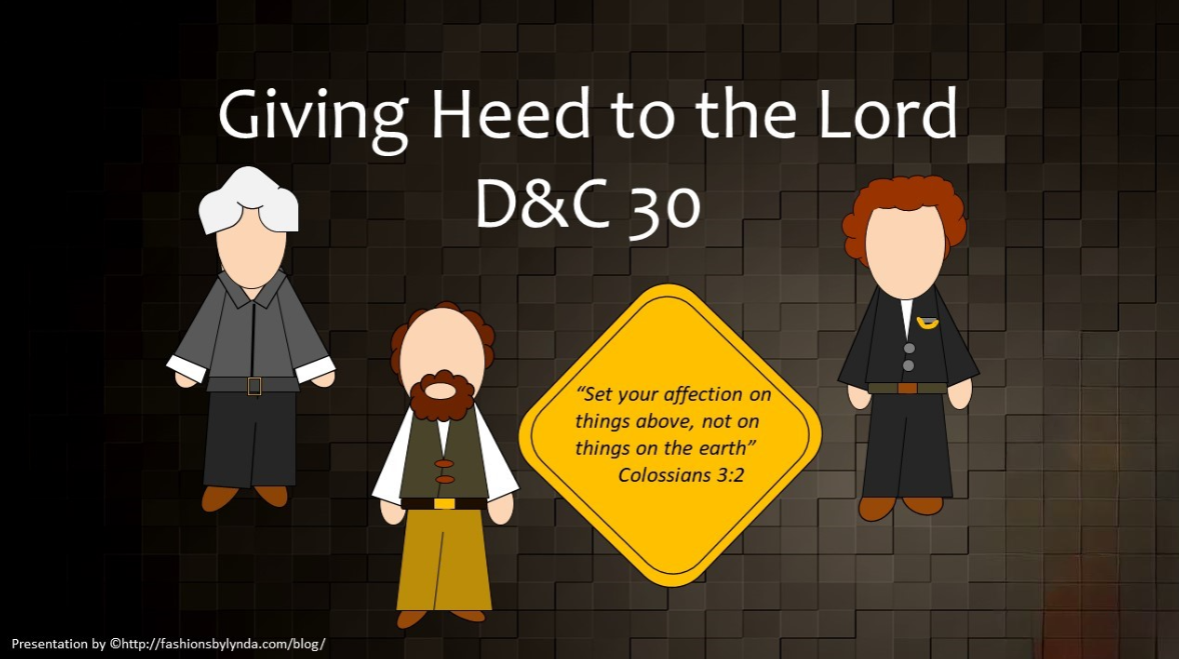 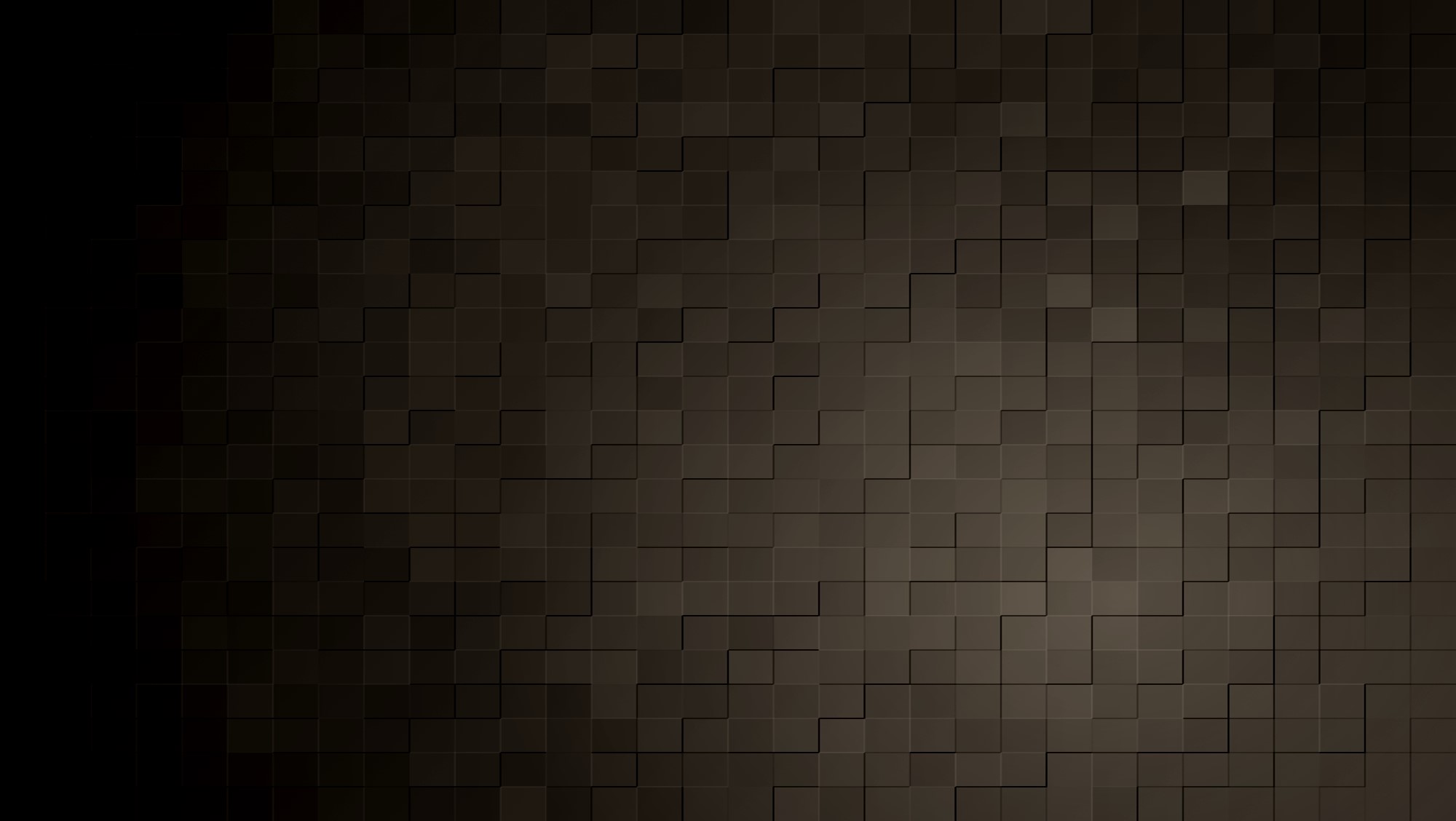 Danger Warnings
1. A young man has been listening to music that does not meet the standards outlined in For the Strength of Youth. Although he enjoys listening to this music, he is beginning to realize that its messages are causing him to lose the Spirit and drift away from his family, his friends, and the Church.
2. After a number of dates with one young man, a young woman begins to recognize, by the promptings of the Holy Ghost, that the young man has been slowly attempting to persuade her to break the law of chastity.
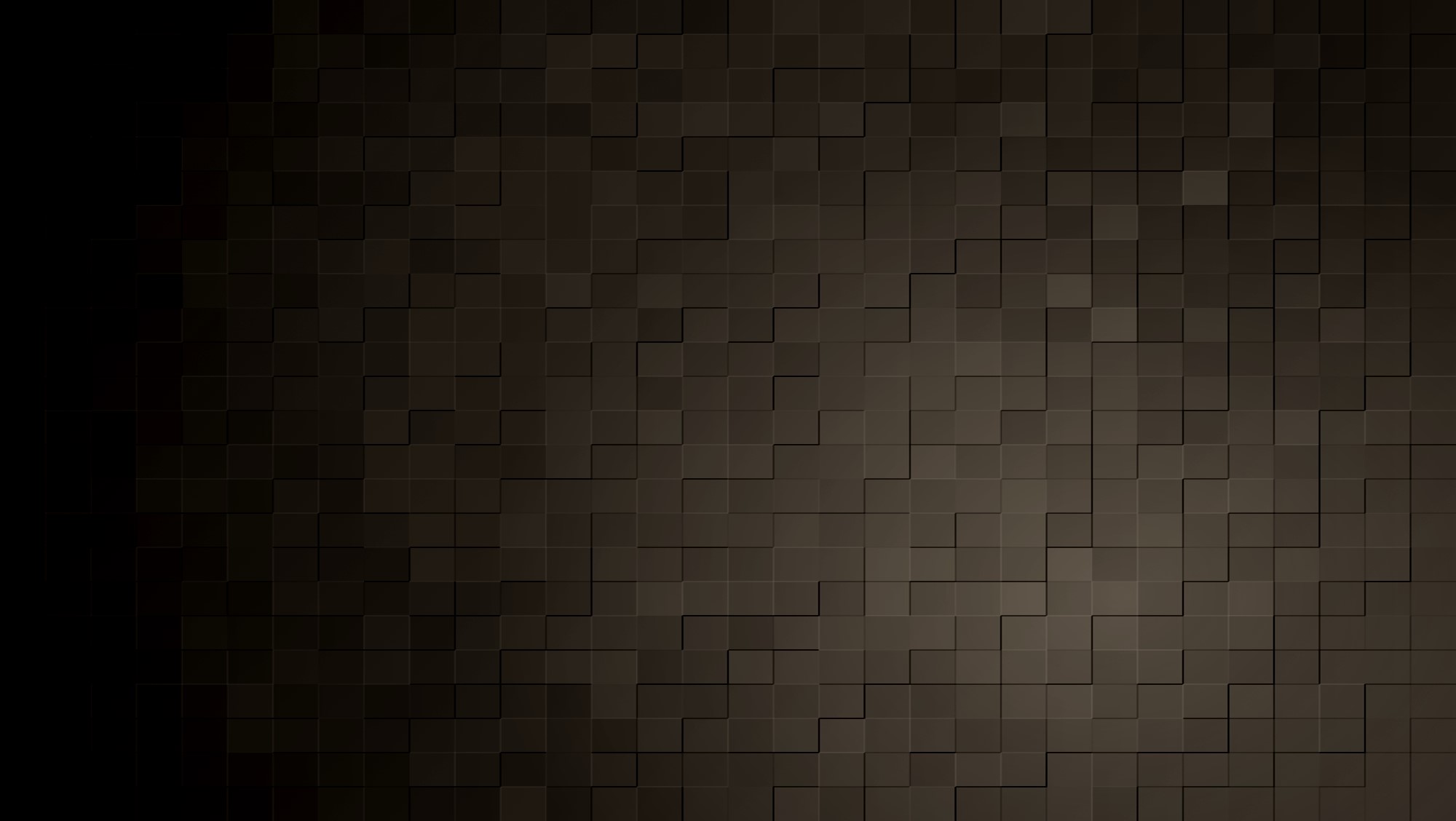 The Warning
The Holy Ghost will warn us when we are in danger spiritually. 

However, if we do not heed His warnings, the Spirit of the Lord will withdraw from us
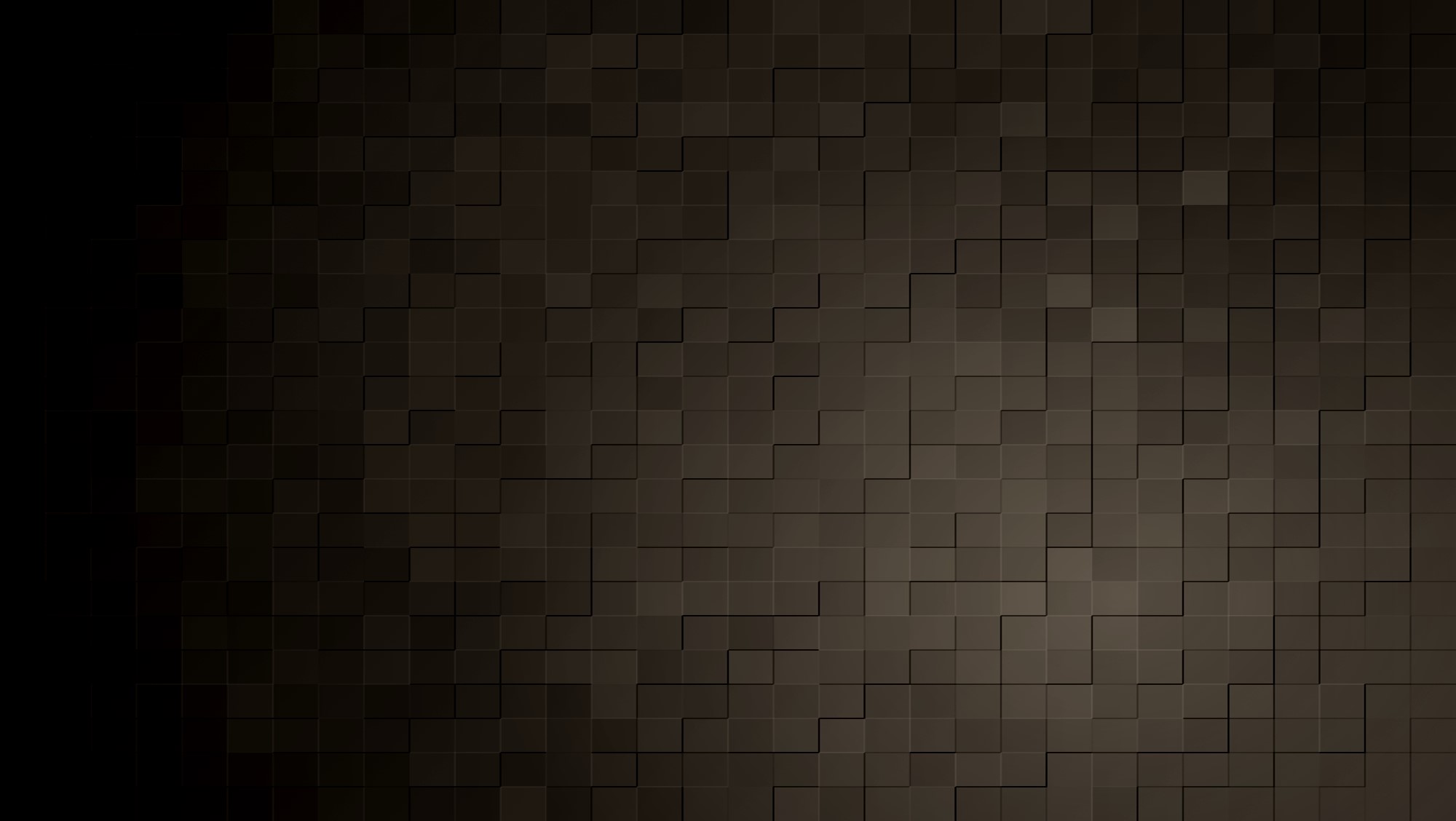 Background--1830
Shortly after a Church conference in Fayette, New York, Joseph Smith received revelations for David Whitmer, Peter Whitmer Jr., and John Whitmer. 


These revelations were originally published separately, but Joseph Smith had them combined into one section in the 1835 edition of the Doctrine and Covenants.
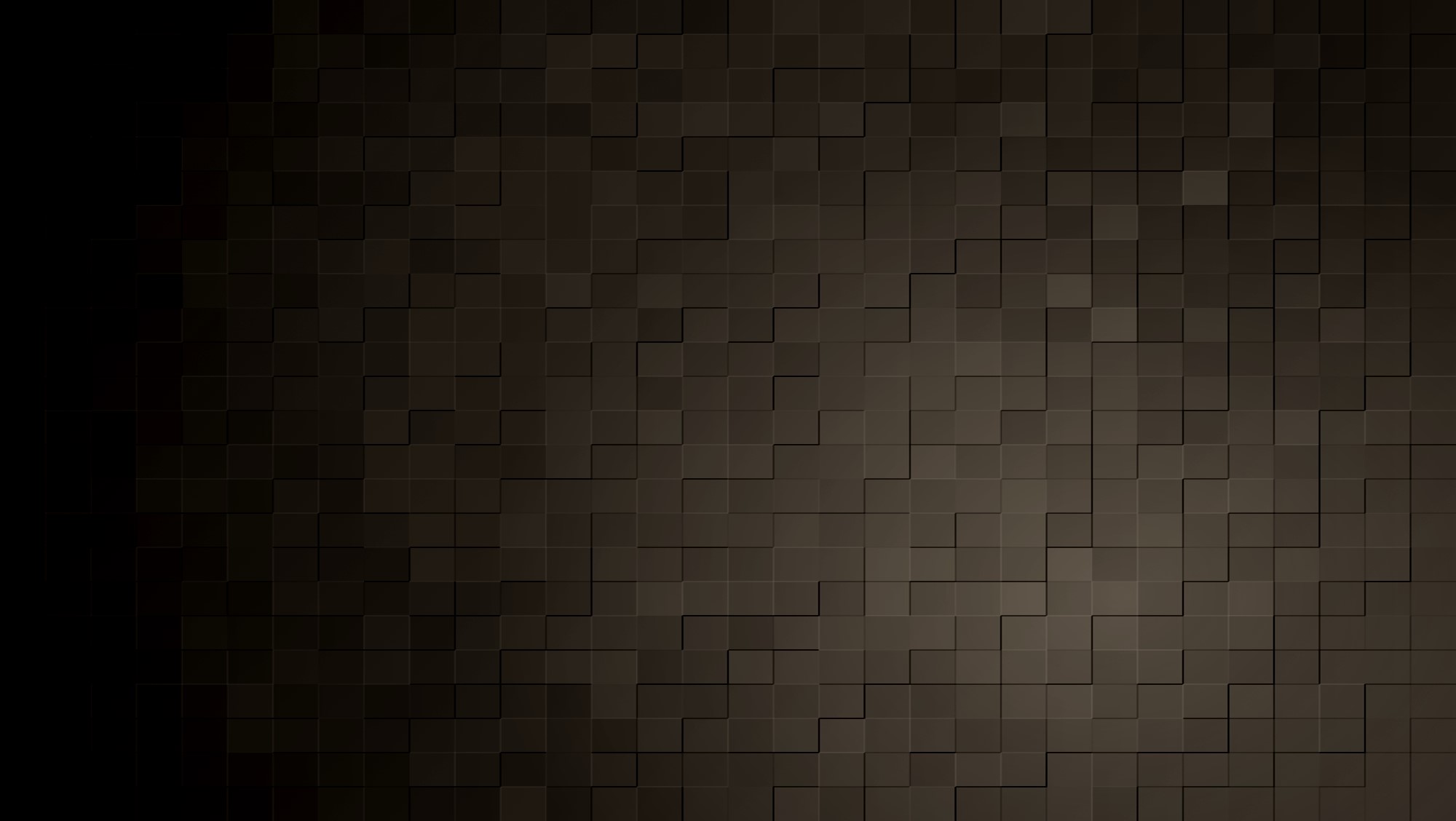 David Whitmer
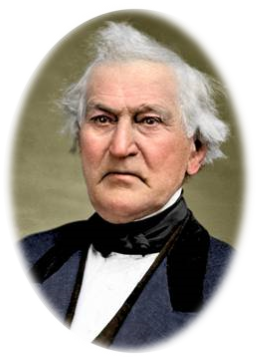 He and his parents had provided a place for Joseph Smith to translate the Book of Mormon

He was one of the Three Witnesses of the Book of Mormon 

He was one of the six original members of the Church
He had feared men

He had not relied on the Lord for strength

His mind had been set on the things of the world

He had not given heed to the Spirit

He had been persuaded by others
D&C 30:1-2
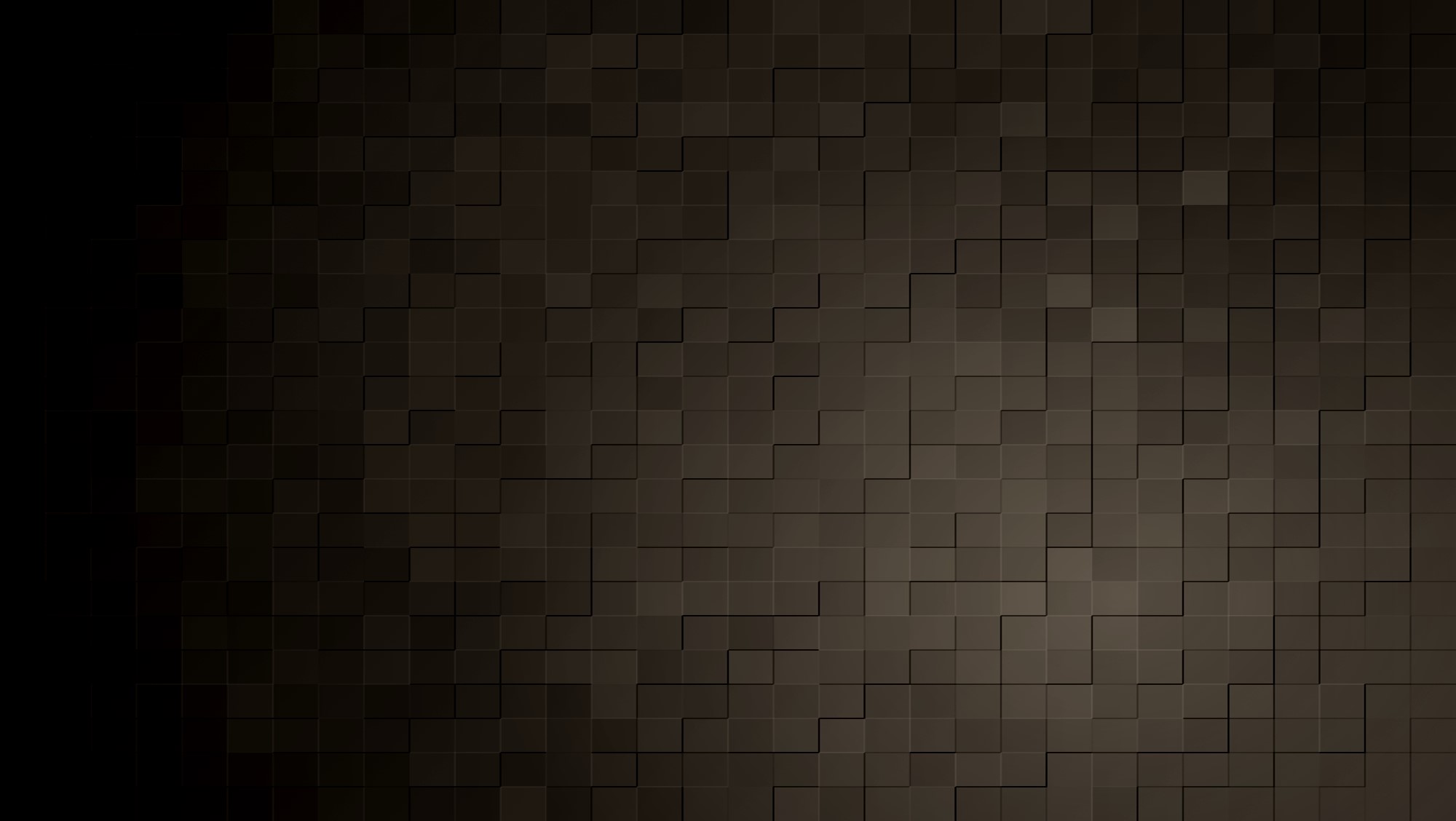 What Should David Do?
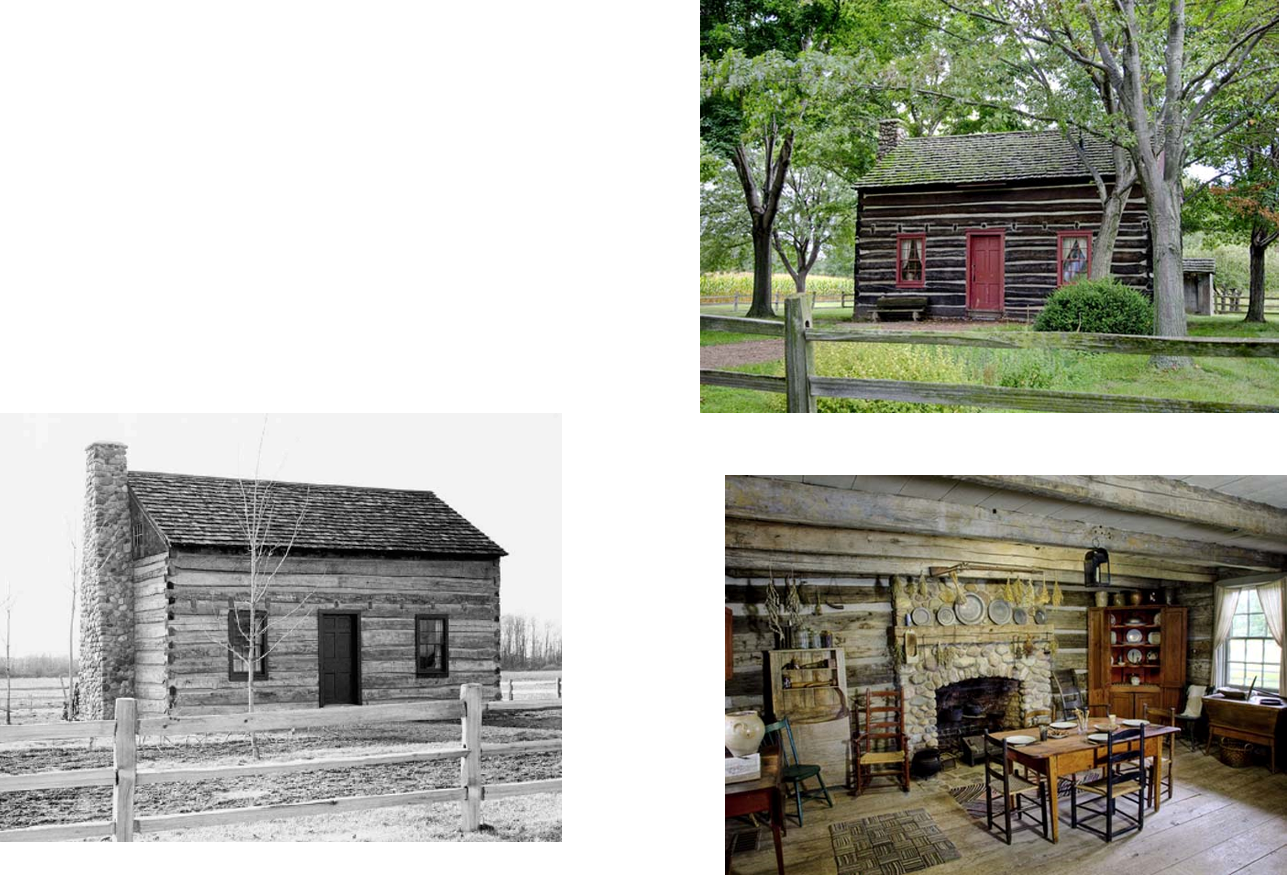 He should reside at his father’s house

He should minister to the saints of the newly found Church

He should preach the Gospel
D&C 30:4
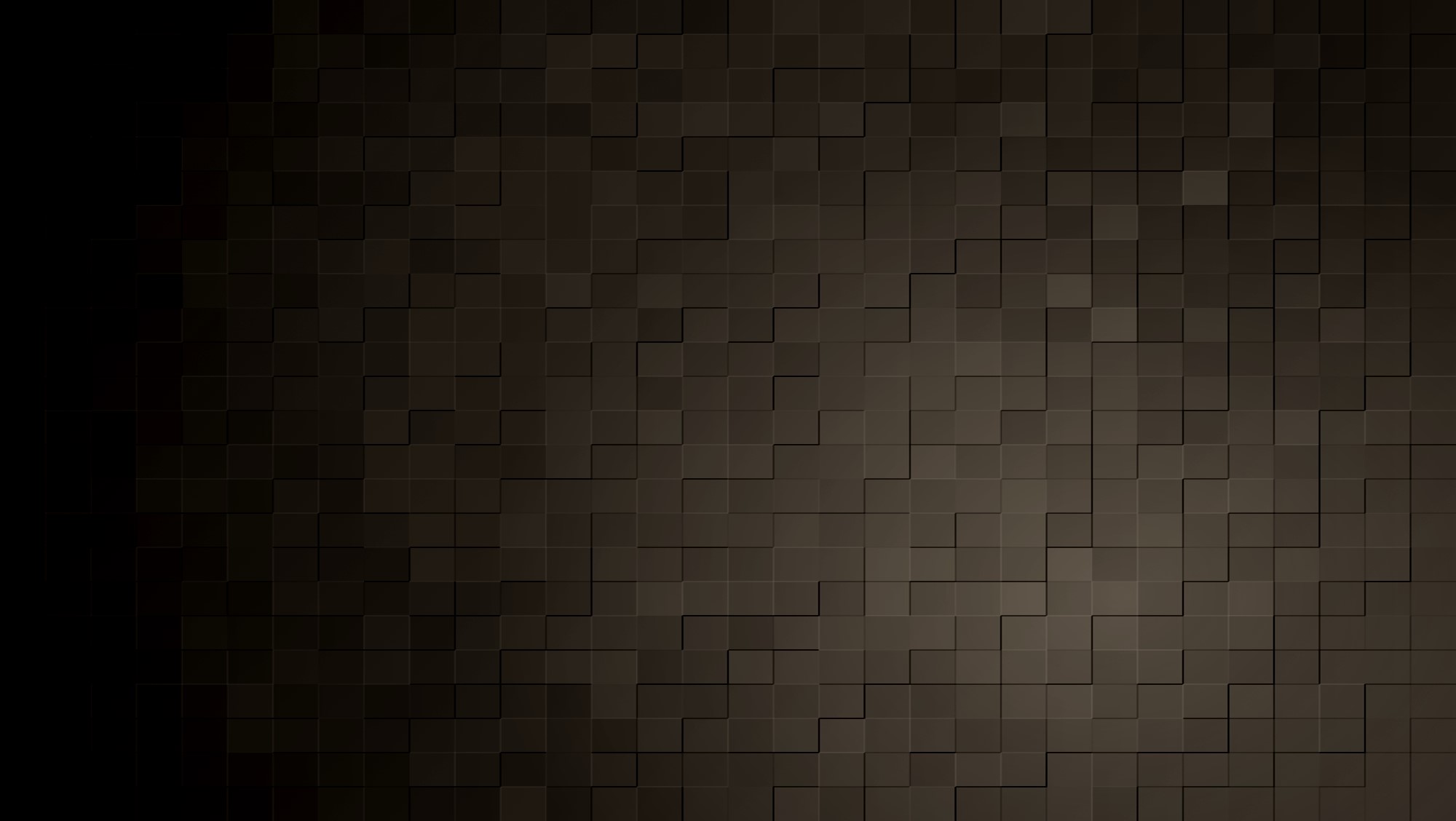 Where Are Our Minds?
There are few who have not at one time, or another set their hearts on the things of this earth, giving them a higher priority than the things of God.
Most Latter-day Saints could substitute their own names in these verses in place of David Whitmer’s and find the counsel profitable.
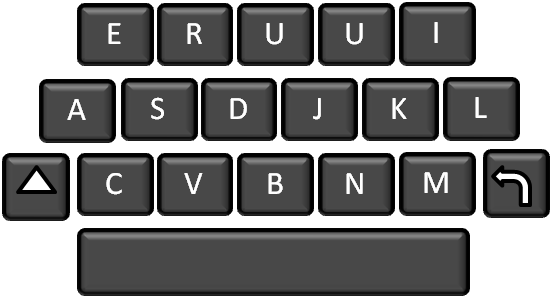 1
1
Like David Whitmer, at such times they too are left to themselves to wonder what is wrong.
D&C 30:4
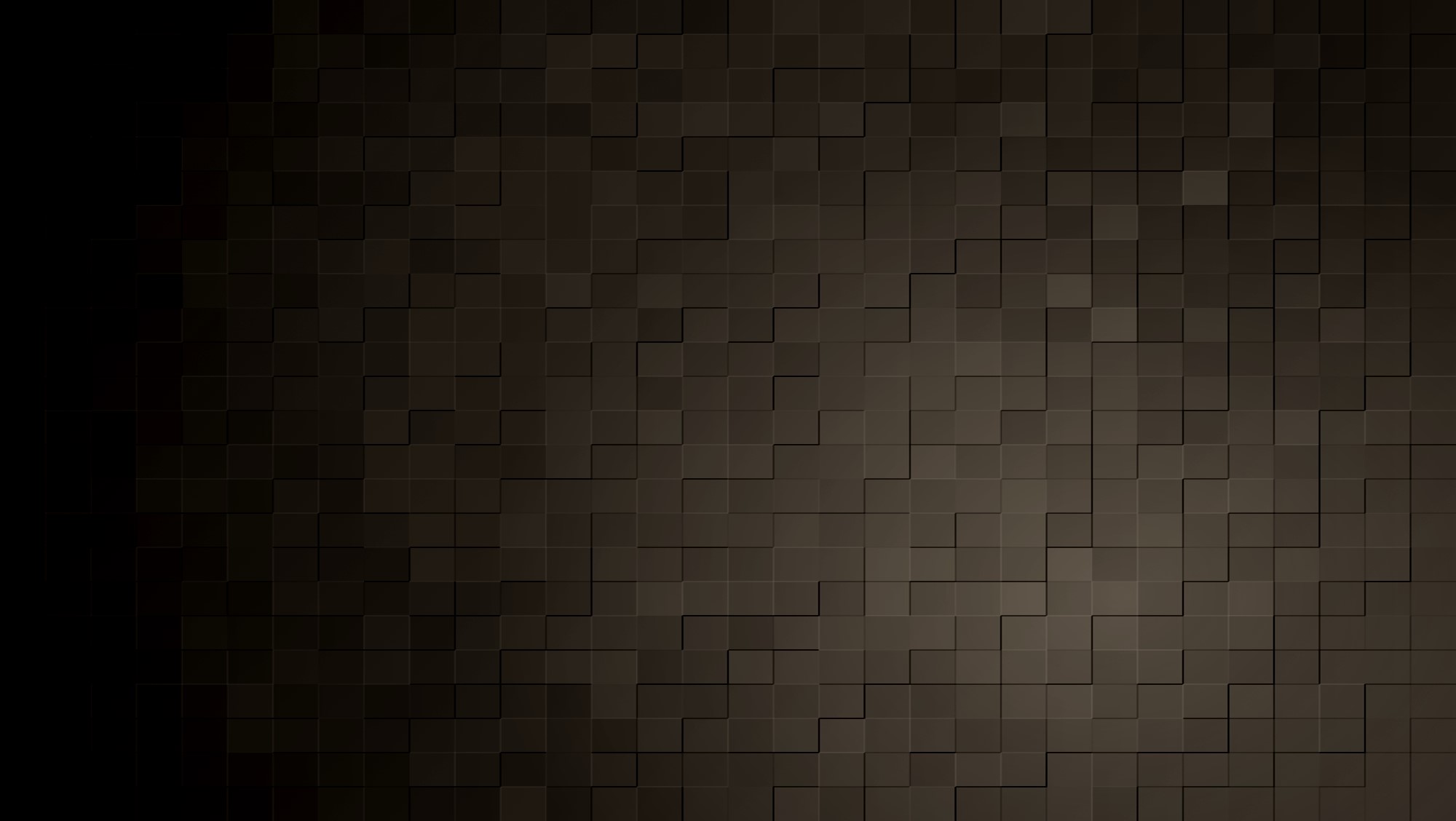 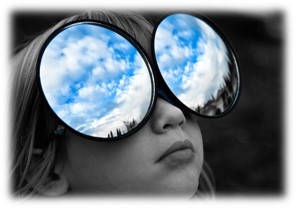 We should place our minds on the things of God more than on the things of the earth.
Rather than fear men, we should rely on the Lord for strength.
We should follow the Spirit and the counsel of Church leaders rather than be persuaded by those whom the Lord has not called.
D&C 30:4
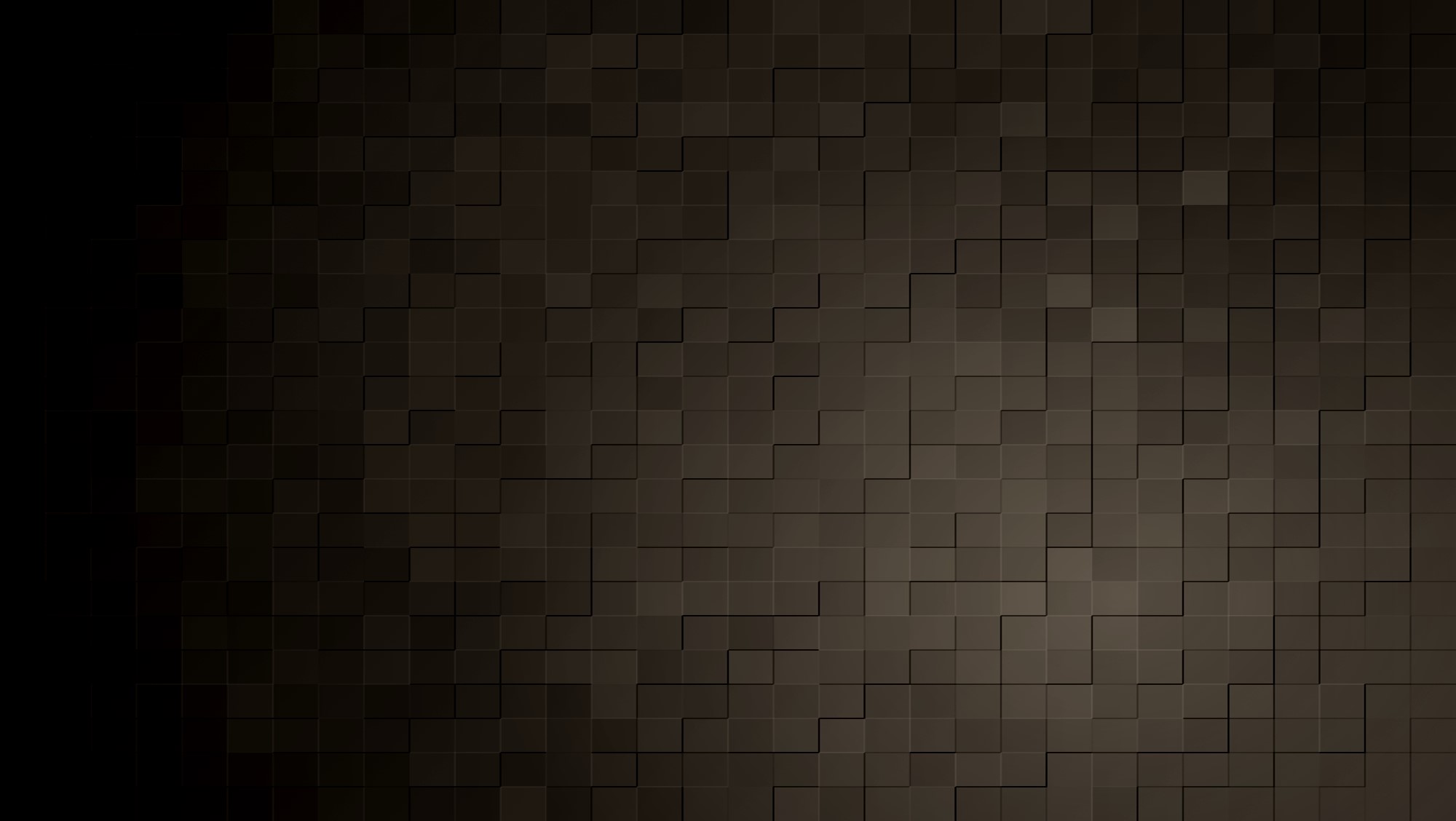 Peter Whitmer Jr.
He was to go with Oliver Cowdery on a mission

He was to pray continually and exercise faith

He was to preach to the Lamanites and build up the Church

He was to give heed to Oliver and follow his advice
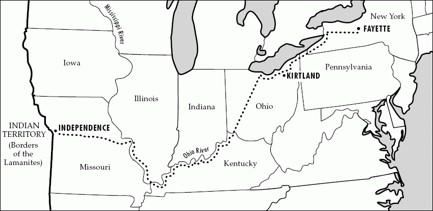 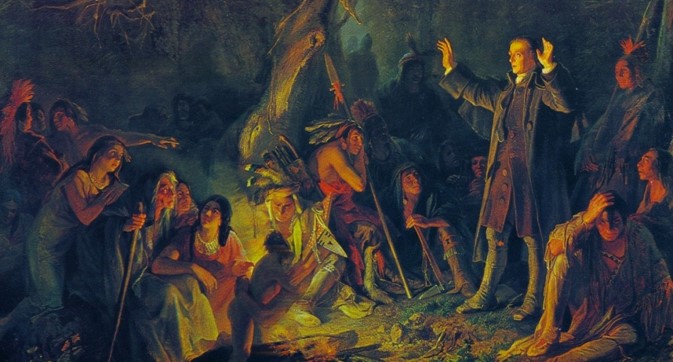 “Missionary labor is complete only when the missionary is willing to follow counsel and keep the commandments of God.”
Smith and Sjodahl
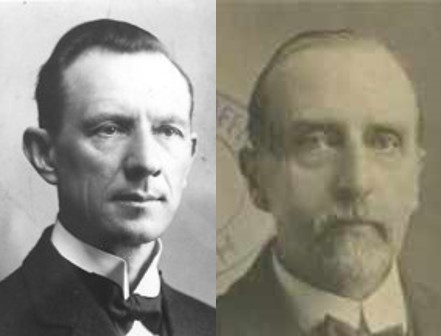 D&C 30:5-8
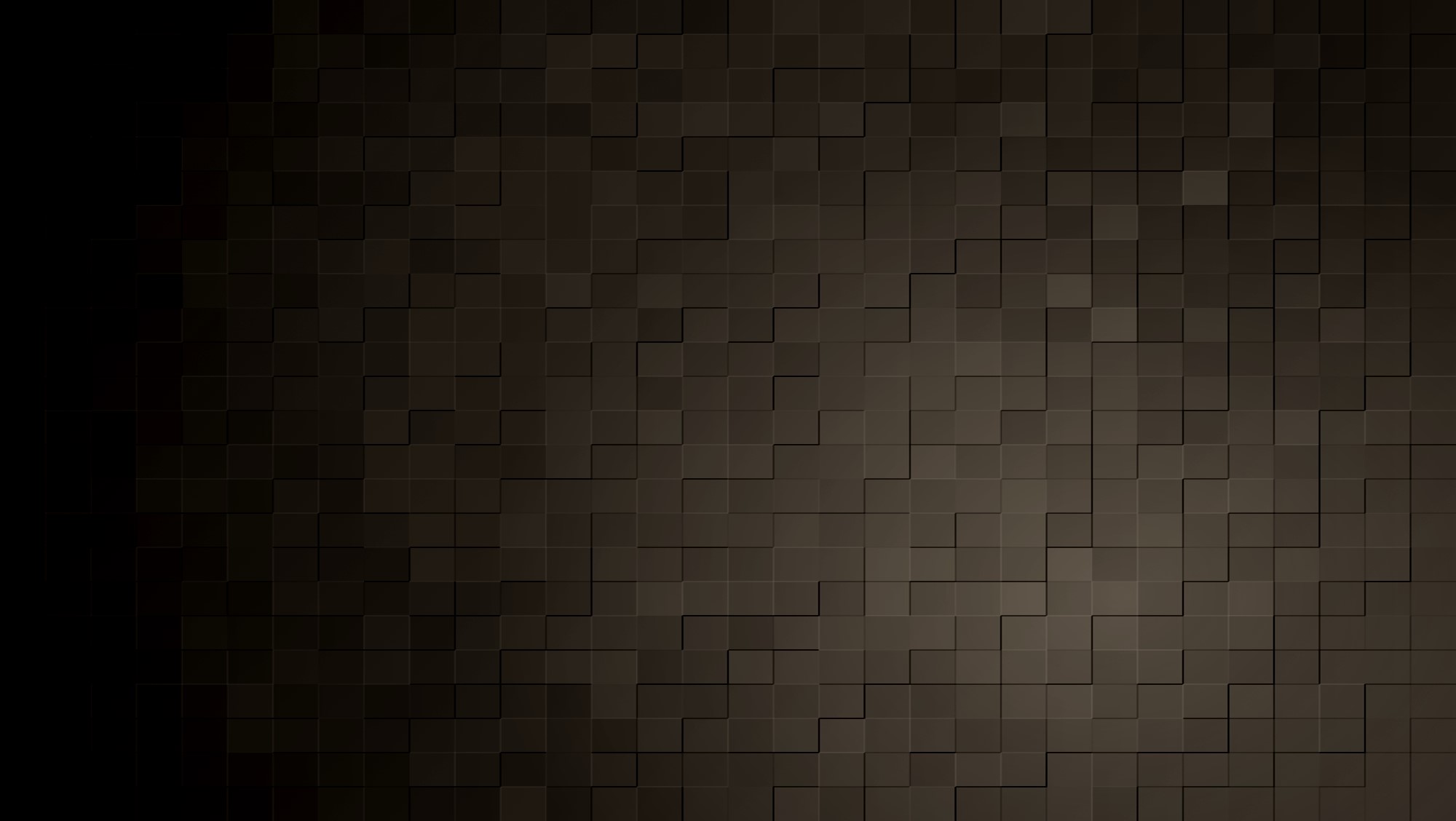 Duty to Preach the Gospel
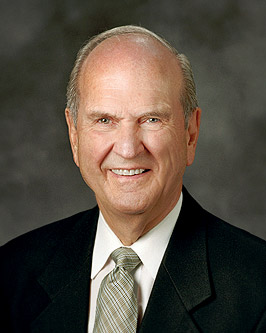 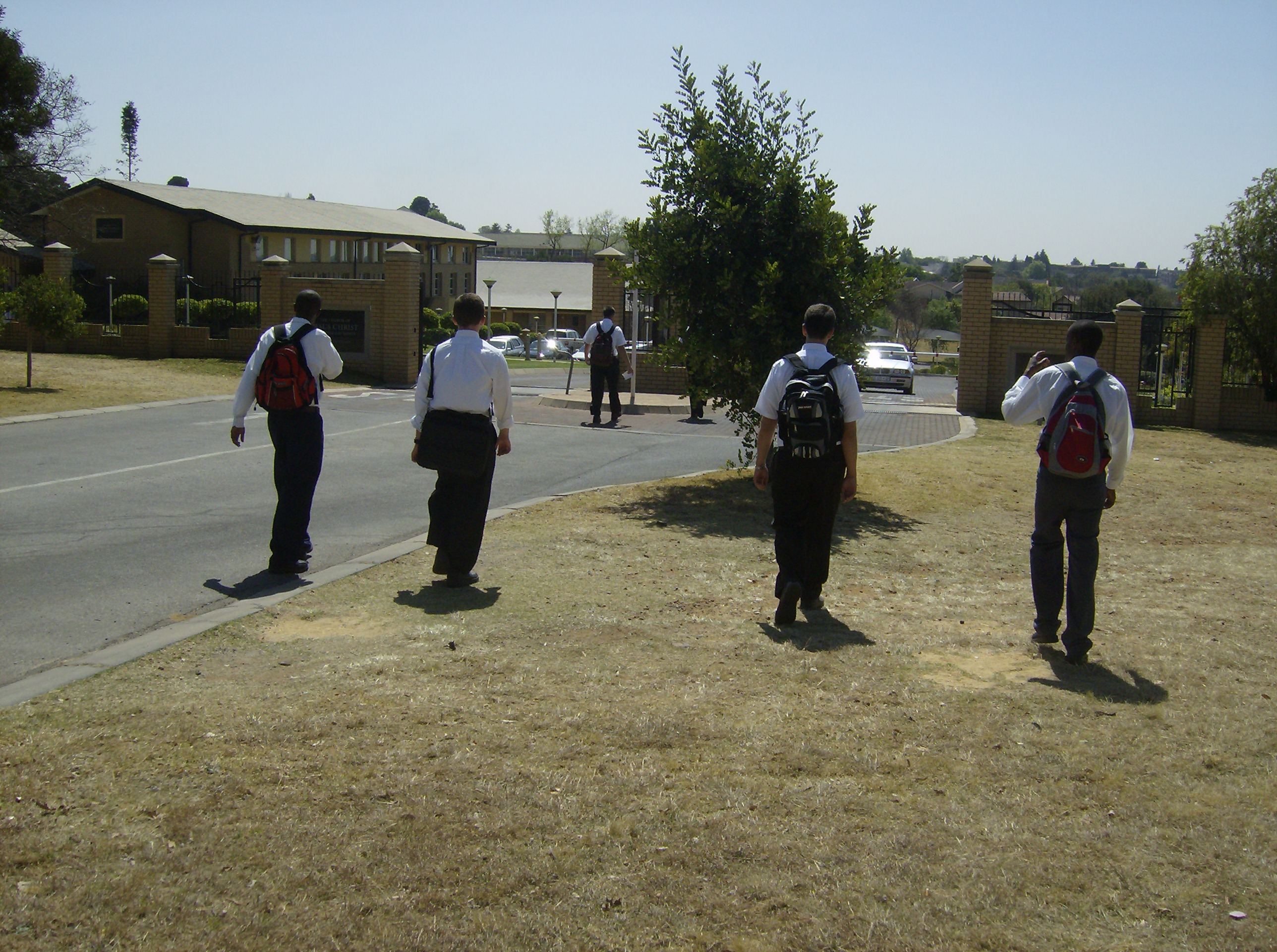 Today I reaffirm strongly that the Lord has asked every worthy, able young man to prepare for and serve a mission. For Latter-day Saint young men, missionary service is a priesthood responsibility. …

For you young and able sisters, a mission is also a powerful, but optional, opportunity. We love sister missionaries and welcome them wholeheartedly. What you contribute to this work is magnificent! Pray to know if the Lord would have you serve a mission, and the Holy Ghost will respond to your heart and mind.

Dear young friends, you are each vital to the Lord. He has held you in reserve until now to help gather Israel. Your decision to serve a mission, whether a proselyting or a service mission, will bless you and many others. …
All missionaries teach and testify of the Savior. The spiritual darkness in the world makes the light of Jesus Christ needed more than ever. Everyone deserves the chance to know about the restored gospel of Jesus Christ. Every person deserves to know where they can find the hope and peace that “[pass] all understanding” [Philippians 4:7]. 
Russell M. Nelson
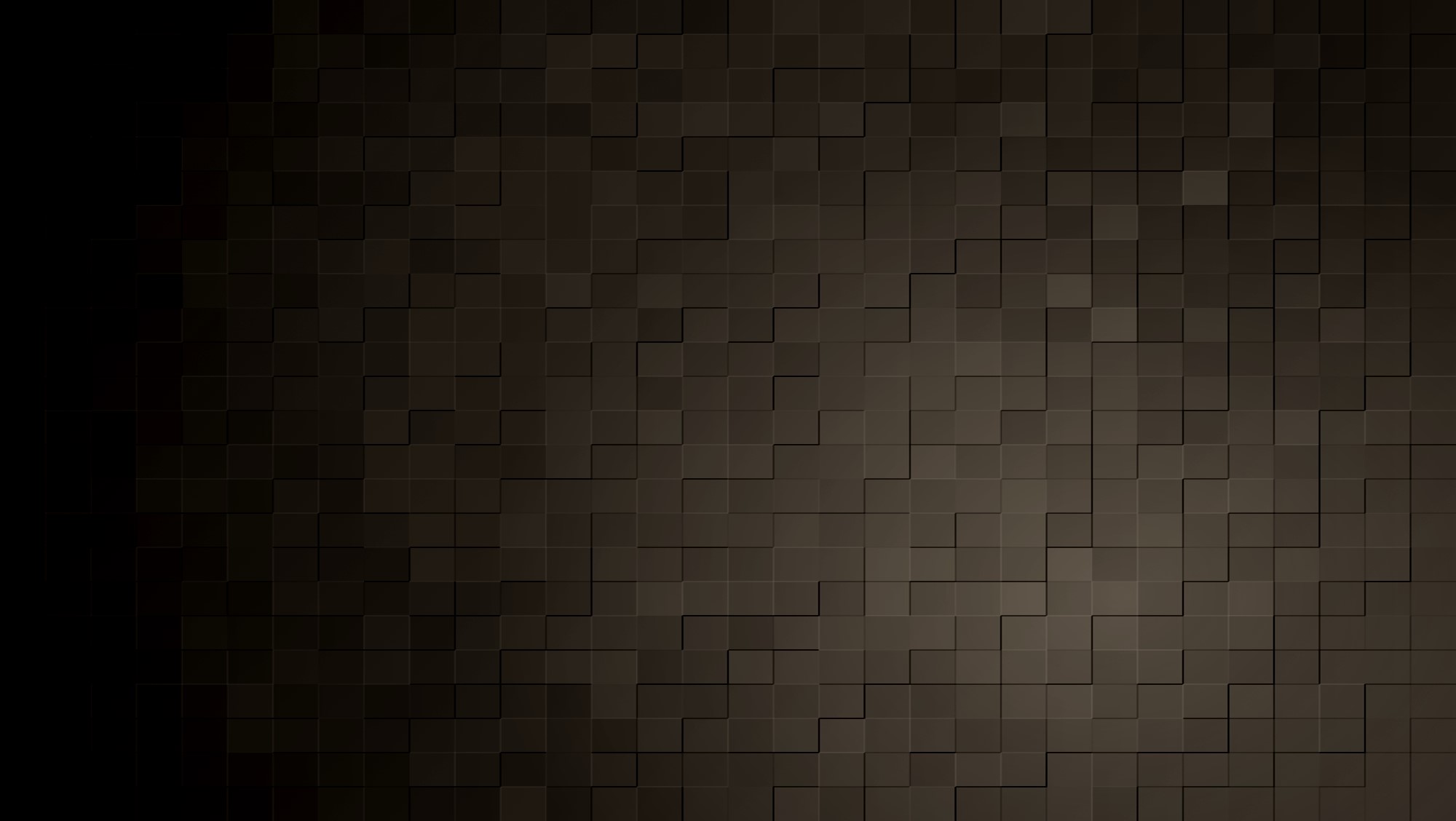 Return With Honor
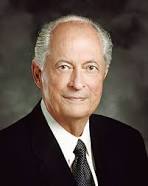 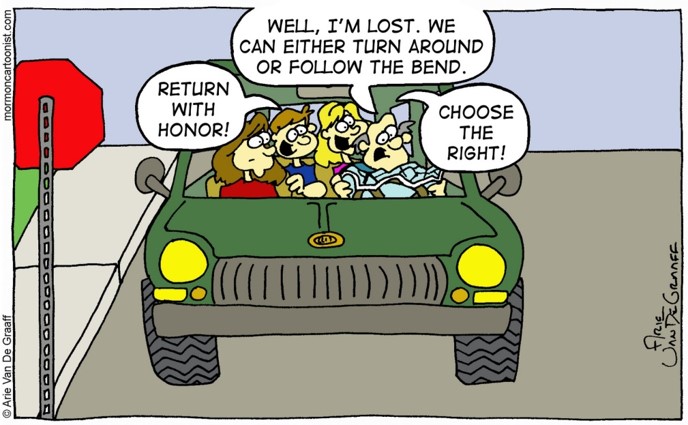 This same motto, “Return with Honor,” can be applied to each of us on our eternal path of progression. Having lived with our Heavenly Father and having come to earth, we must have determination to return with honor to our heavenly home.
If we will remember who we are—sons and daughters of our Heavenly Father; why we are here—to receive our earthly bodies, gain wisdom from our experiences, and endure to the end; and where we are going—to return to our Heavenly Father, we will be able to live by the example given us by our Savior.
We can prevent many tragedies in our lives by avoiding poor judgment. In our daily lives we need to develop the ability to detect and prevent actions that can bring about disasters in case we do not recognize invulnerability, machoism, anti-authority, and impulsivity.
Elder Robert D. Hales
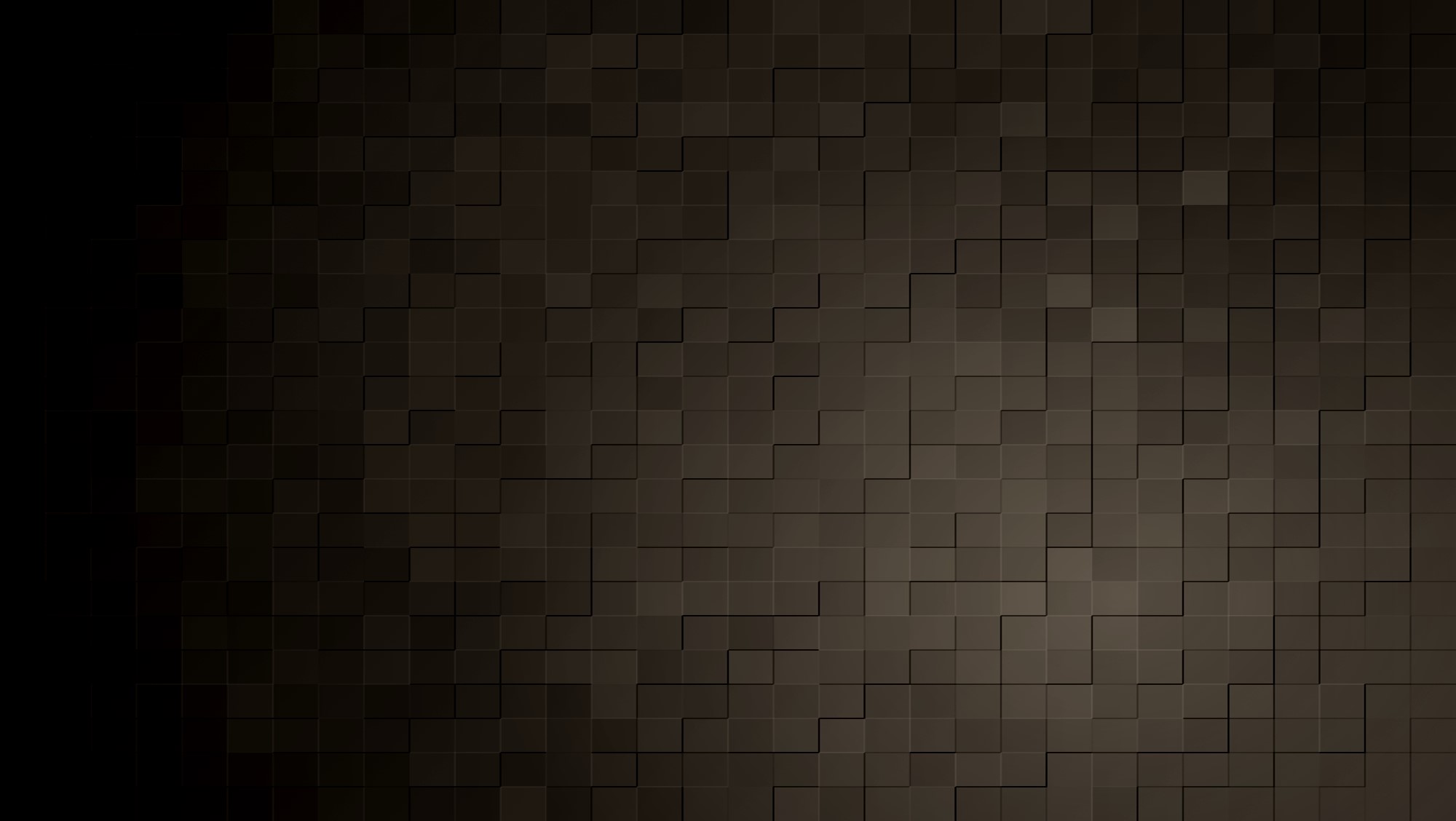 John Whitmer
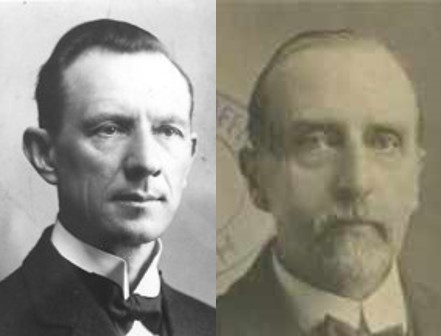 He is to “proclaim” His gospel

He is to go to  Philip Burrough’s and preach in the surrounding area
The Burroughs family lived about seven miles north of the Whitmers. His wife was a member of the Church, but there is no record of Philip’s membership.
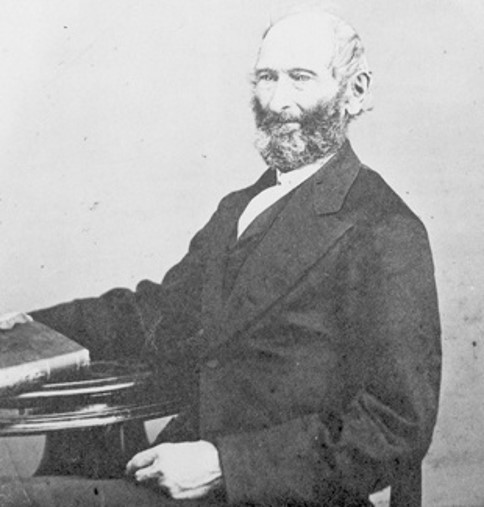 John Whitmer assisted in the compilation of the Revelations, and accompanied Oliver Cowdery to Jackson County to superintend the printing of them. He was one of the seven High Priests appointed to preside in the Church in Jackson County. He was Church historian and editor of important Church publications. But he did not remain faithful.” 
Smith and Sjodahl
D&C 30:9-11
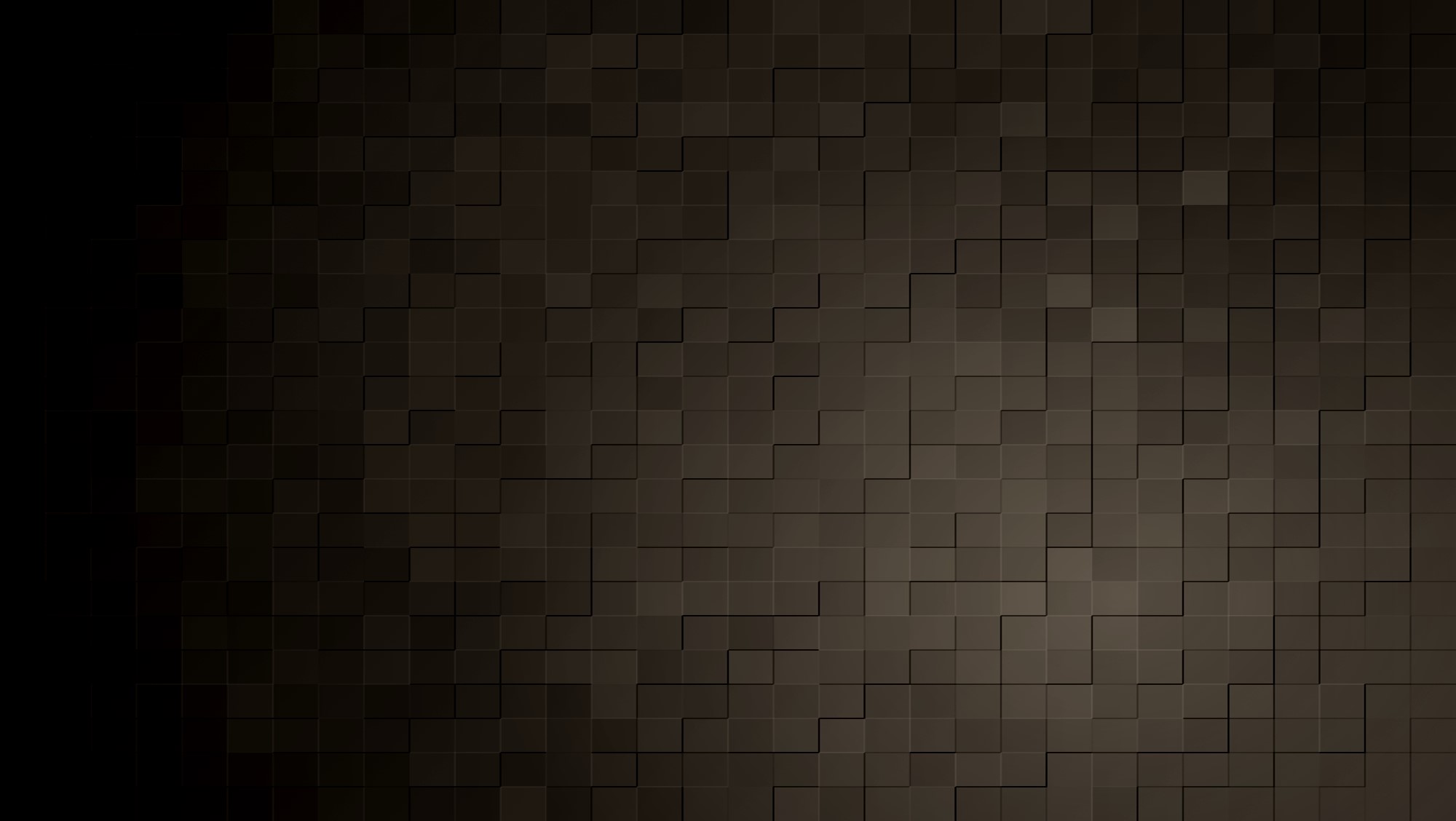 John Whitmer
Thomas B. Marsh
Parley P. Pratt
Ziba Peterson
Peter Whitmer Jr.
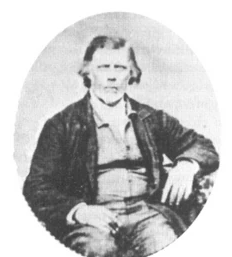 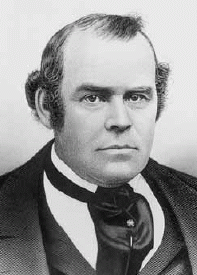 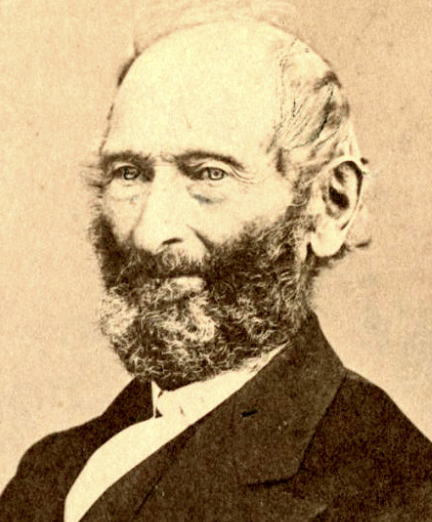 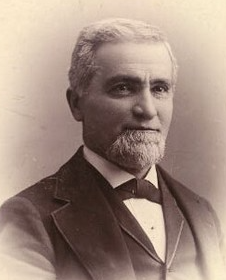 Orson Pratt
Ezra Thayer
Northrop Sweet
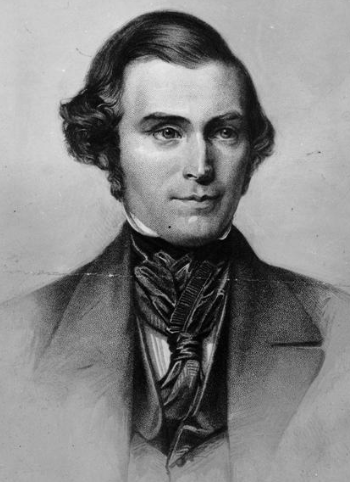 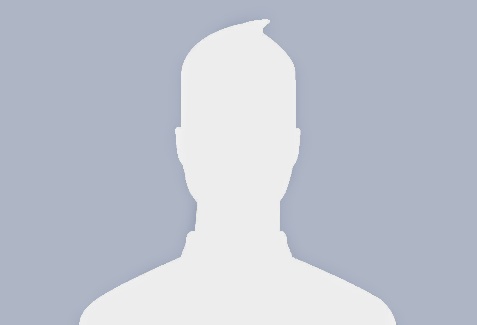 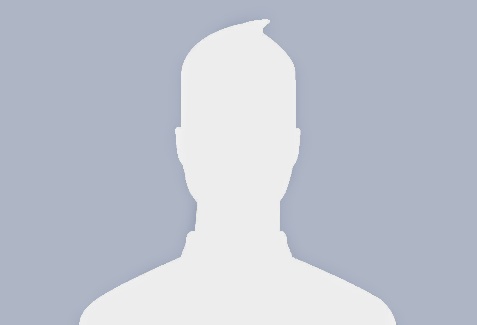 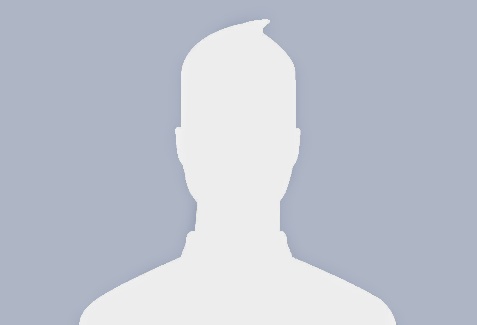 Edward Partridge
Sidney Rigdon
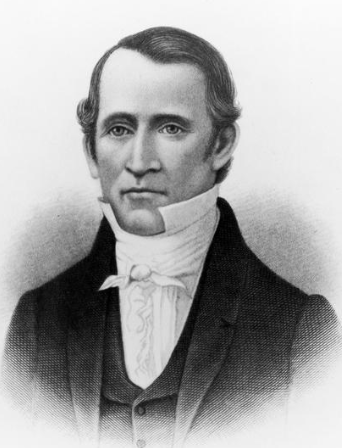 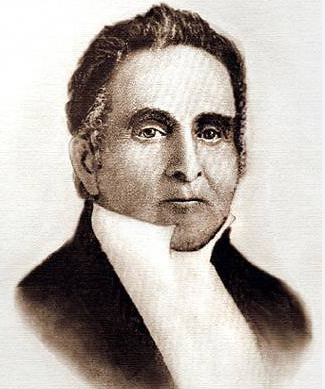 These men were called by the Lord to serve missions and preach the gospel shortly after the organization of the Church. Some of them were baptized less than a month before their calls came.
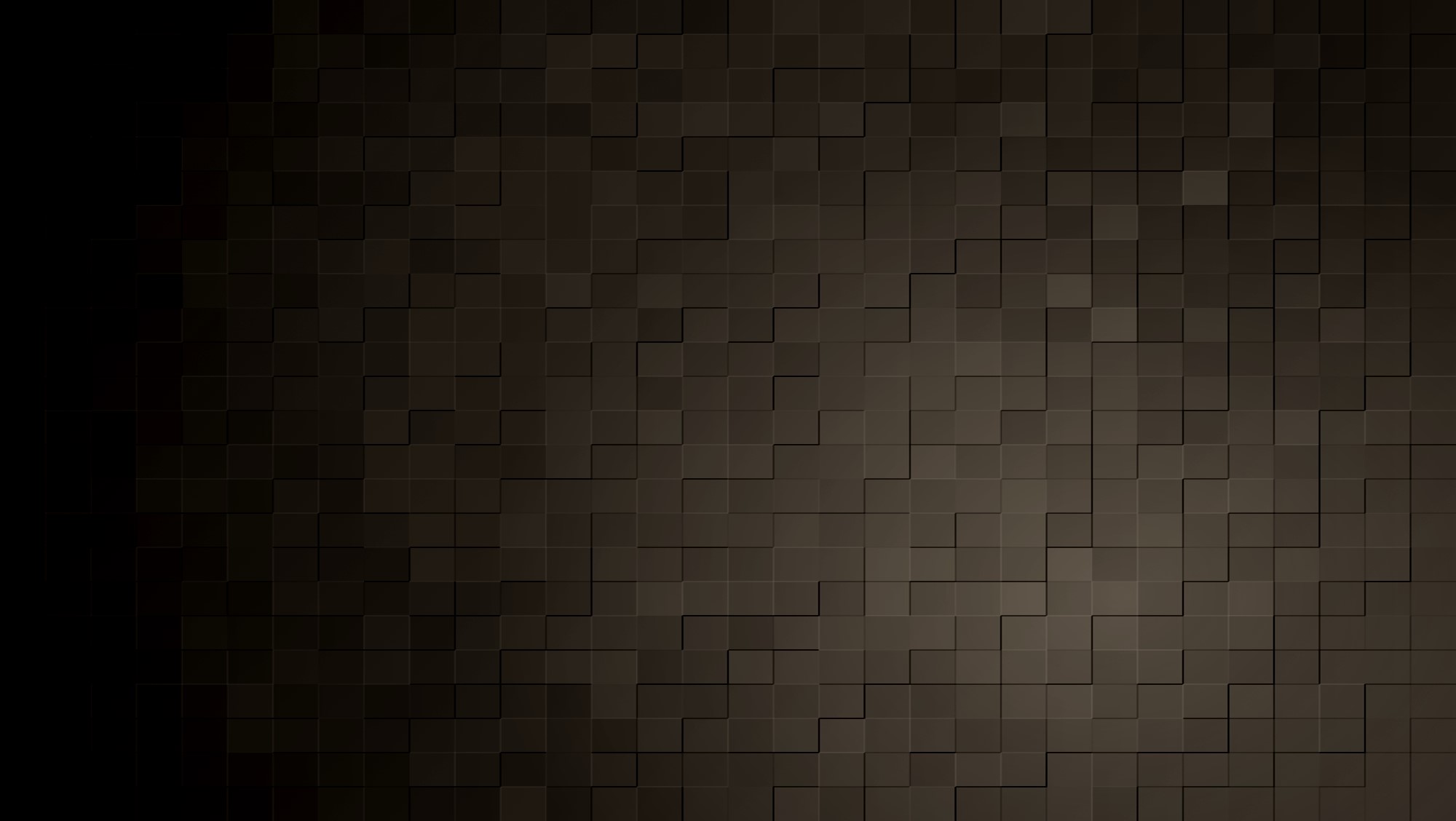 Sources:


Video: 
 If We Put God First (2:09)


Doctrine and Covenants Student Manual Religion 324-325 pg. 64
Presentation by ©http://fashionsbylynda.com/blog/
Hyrum M. Smith and Janne M. Sjodahl Doctrine and Covenants Commentary  pg. 163
Elder Robert D. Hales Return with Honor June 1999 Ensign
Russell M. Nelson, “Preaching the Gospel of Peace,” Liahona, May 2022, 6–7
Presentation by ©http://fashionsbylynda.com/blog/
Philip Burroughs

1794–25 July 1865. Farmer. 
Born in New Jersey. Son of Jonathan Burroughs and Mercy Edington. 
Served in War of 1812.
Married Anna Parker, 12 Mar. 1815, in Fayette, Seneca Co., New York.
Moved to Junius, Seneca Co., by 1819.
Moved to Seneca Falls, Seneca Co., by 1830.
LDS church meeting held in his home, Sept. 1830, near Fayette. 
Wife baptized into LDS church, but no record of his membership. 
Moved to Portage, Allegany Co., New York, by 1840. Died in Portage.

http://josephsmithpapers.org/person/philip-burroughs

Peter Whitmer:

President Joseph Fielding Smith taught:
“Peter [Whitmer Jr.] was informed that there was none appointed to be Oliver’s counselor, except Joseph Smith. Thus Peter understood that it was his duty to take, not to give, counsel while on this journey. The fact that Oliver Cowdery had shared with Joseph Smith in the conferring of Priesthood and authority on all occasions naturally gave to him the authority to stand second in the Church to Joseph Smith in the government of the Church” (Church History and Modern Revelation, 2 vols. [1953], 1:146–47).
For more detailed Information about the Whitmer’s see 
August 1979 Ensign:
The Whitmers: A Family That Nourished the Church
BY RICHARD LLOYD ANDERSON
Peter Whitmer Sr.
Mary Musselman Whitmer,
Married before 1798
Christian	     Jacob      John        David	Catherine	      Peter Jr       Elizabeth      Nancy
Married 
Ann Schott
1825
Married
Elizabeth Schott
1833
Died in her first year
Married
Vashti Higley 
1832
Married
Julie Ann Jolly
1831
Married 
Oliver Cowdery
1832
Married 
Hirum Page
1825
Married 
Sarah M Whitmer
1833
Sisters
Peter Whitmer Sr. Family